Отряд ЮИД
МБОУ СОШ № 10
"Зеленый свет"
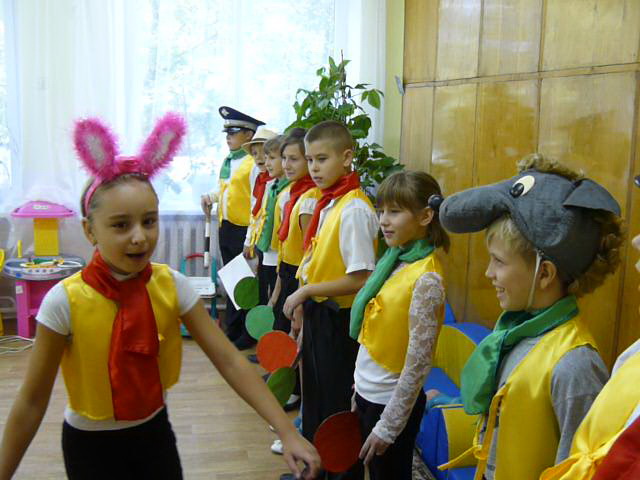 Игра
"Волк и семеро козлят"